Presentation title □□□□□□□□□□□□□□□□□□□□□□□□□□□
Abst＃：P-01-1
Author(S) □□□□□□□□□□□□□□□□□□□□□□□□□□□□□□□□□□□□□□□□□□□□□□□□□□□□□□□□□□□□□□□□□□□
Affiliation(s) □□□□□□□□□□□□□□□□□□□□□□□□□□□□□□□□□□□□□□□□□□□□□□□□□□□□□□□□□□□□□□□□□□
Background
Method
Results
Discussion
Conclusion
Demographic

□□□□□□□□□□□□□□□□□□□□□□□□□□□□□□□□□□□□□□□□□□□□□□□□□□□□□□□□□□□□□□□□□□□□□□□□□□□□□□□□□□□□□□□□□□□□□□□□□□□

□□□□□□□□□□□□□□□□□□□□□□□□□□□□□□□□□□□□□□□□□
□□□□□□□□□□□□□□□□□□□□□□□□□□□□□□□□□□□□□□□□□
Safety

□□□□□□□□□□□□□□□□□□□□□□□□□□□□□□□□□□□□□□□□□
□□□□□□□□□□□□□□□□□□□□□□□□□□□□□□□□□□□□□□□□□□□□□□□□□□□□□□□□□□□□□□□□□□□□□□□□□□□□□□□□□□
□□□□□□□□□□□□□□□□□□□□□□□□□□□□□□□□□□□□□□□□□
□□□□□□□□□□□□□□□□□□□□□□□□□□□□□□□□□□□□□□□□□
□□□□□□□□□□□□□□□□□□□□□□□□□□□□□□□□□□□□□□□□□□□□□□□□□□□□□□□□□□□□□□□□□□□□□□□□□□□□□□□□□□□□□□□□□□□□□□□□□□□□□□□□□□□□□□□□□□□□□□□□□□□ 

□□□□□□□□□□□□□□□□□□□□□□□□□□□□□□□□□□□□□□□□□□□□□□□□□□□□□□□□□□□□□□□□□□□□□□□□□□□□□□□□□□□□□□□□□□□□□□□□□□□

□□□□□□□□□□□□□□□□□□□□□□□□□□□□□□□□□□□□□□□□□
□□□□□□□□□□□□□□□□□□□□□□□□□□□□□□□□□□□□□□□□□

□□□□□□□□□□□□□□□□□□□□□□□□□□□□□□□□□□□□□□□□□□□□□□□□□□□□□□□□□□□□□□□□□□□□□□ 

□□□□□□□□□□□□□□□□□□□□□□□□□□□□□□□□□□□□□□□□□□□□□□□□□□□□□□□□□□□□□□□□□□
□□□□□□□□□□□□□□□□□□□□□□□□□□□□□□□□□□□□□□□□□□□□□□□□□□□□□□□□□□□□□□□□□□□□□□□□□□□□□□□□□□□□□□□□□□□□□□□□□□□□□□□□□□□□□□□□□□□□□□□□□□□ 

□□□□□□□□□□□□□□□□□□□□□□□□□□□□□□□□□□□□□□□□□□□□□□□□□□□□□□□□□□□□□□□□□□□□□□□□□□□□□□□□□□□□□□□□□□□□□□□□□□□

□□□□□□□□□□□□□□□□□□□□□□□□□□□□□□□□□□□□□□□□□□□□□□□□□□□□□□□□□□□□□□□□□□□□□□
□□□□□□□□□□□□□□□□□□□□□□□□□□□□□□□□□□□□□□□□□□□□□□□□□□□□□□□□□□□□□□□□□□□□□□□□□□□□□□□□□□□□□□□□□□□□□□□□□□□

□□□□□□□□□□□□□□□□□□□□□□□□□□□□□□□□□□□□□□□□□□□□□□□□□□□□□□□□□□□□□□□□□□□□□□
Table 1　□□□□□□□□□□□□□□□□□□□□□□□□□□□□□
Table 2　□□□□□□□□□□□□□□□□□□□□□□□□□□□□□
Efficacy

□□□□□□□□□□□□□□□□□□□□□□□□□□□□□□□□□□□□□□□□□
□□□□□□□□□□□□□□□□□□□□□□□□□□□□□□□□□□□□□□□□□□□□□□□□□□□□□□□□□□□□□□□□□□□□□□□□□□□□□□□□□□
□□□□□□□□□□□□□□□□□□□□□□□□□□□□□□□□□□□□□□□□□
□□□□□□□□□□□□□□□□□□□□□□□□□□□□□□□□□□□□□□□□□
XXXXXXXX

□□□□□□□□□□□□□□□□□□□□□□□□□□□□□□□□□□□□□□□□□□□□□□□□□□□□□□□□□□□□□

□□□□□□□□□□□□□□□□□□□□□□□□□□□□□□□□□□□□□□□□□□□□□□□□□□□□□□□
□□□□□□□□□□□□□□□□□□□□□□□□□□□□□□□□□□□□□□□□□□□□□□□□□□□□□□□
□□□□□□□□□□□□□□□□□□□□□□□□□□□□□□□
□□□□□□□□□□□□□□□□□□□□□□□□□□□□□□□
□□□□□□□□□□□□□□□□□□□□□□□□□□□□□□□□□□□□□□□□□□□□□□□□□□□□□□□□□□□□□□□□□□□□□□□□□□□□□□□□□□□□□□□□□□□□□□□□□□□□□□□□□□□□□□□

□□□□□□□□□□□□□□□□□□□□□□□□□□□□□□□□□□□□□□□□□
□□□□□□□□□□□□□□□□□□□□□□□□□□□□□□□□□□□□□□□□□
Reference
□□□□□□□□□□□□□□□□□□□□□□□□□□□□□□□□□□□□□□□□□□□□□□□□□□□□□□
□□□□□□□□□□□□□□□□□□□□□□□□□□□□□□□□□□□□□□□□□□□□
□□□□□□□□□□□□□□□□□□□□□□□□□□□□□□□□□□□□□□□□□□□□□□□□□□□□□□
Figure 1　□□□□□□□□□□□□□□□□□□□□□□□□□□□□□
Conflict Of Interest
Figure 2　□□□□□□□□□□□□□□□□□□□□□□□□□□□□□
Figure 3　□□□□□□□□□□□□□□□□□□□□□□□□□□□□□
□□□□□□□□□□□□□□□□□□□□□□□□□□□□□□□□□□□□□□□□□□□□□□□□□□□□□□□□□□□□□□□□□□□□□□□□□□□□□□□□□□□□□□□□□□□□□□□□□□□□□□□□□□□□□□□□□□□□□□□□□□□□□□□□□□□□□□□□□□□□□□□□□□□□□□□□□□□□□□□□□□□□□□□□□□□□□□□□□□
・aspect length-to-width ratio 1:2
・Enter the presentation number at the bottom right of the poster
There is no regulation on the layout except the above. Use of this format is also optional.
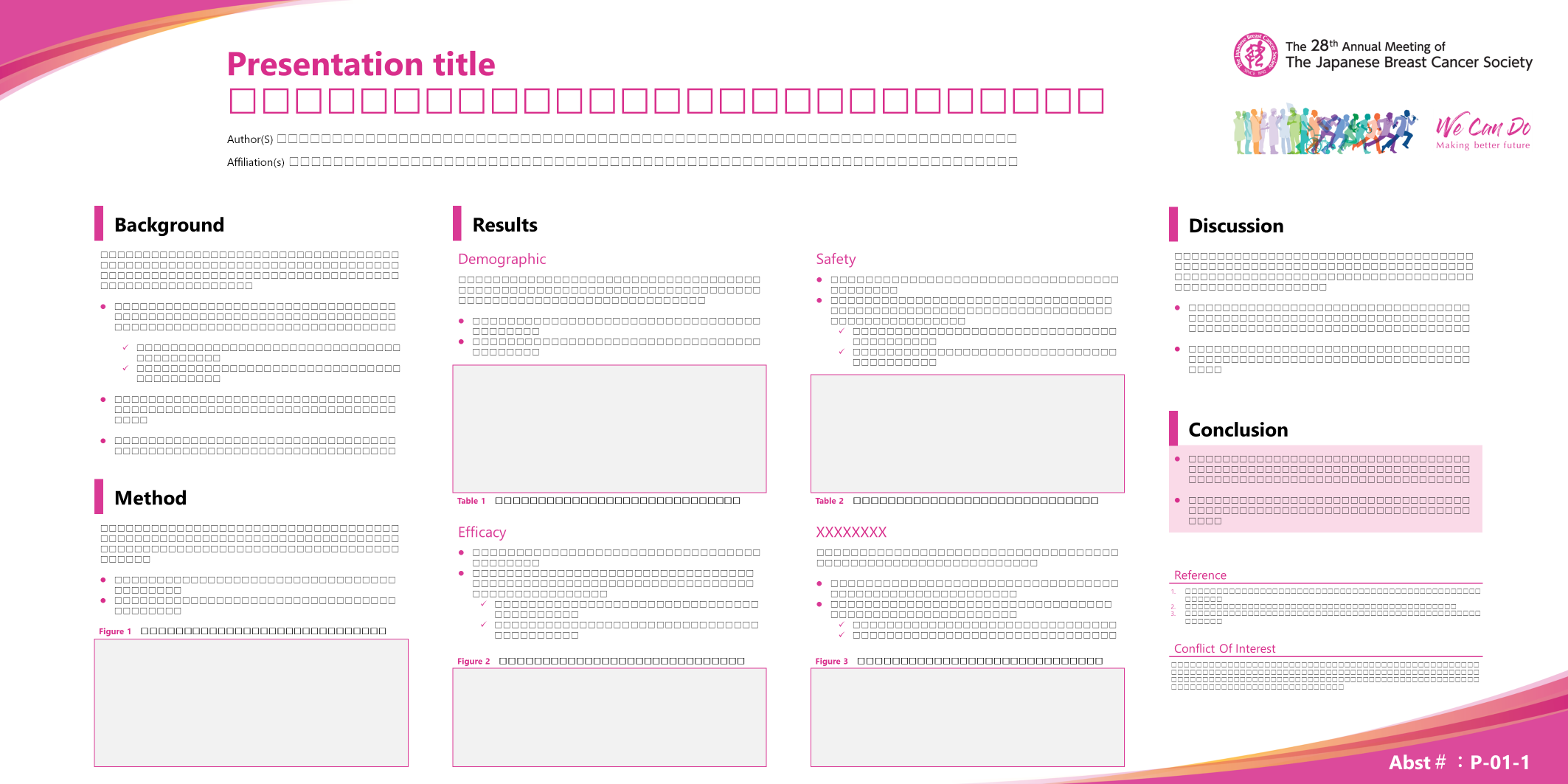 Enter the presentation number
Abst＃：P-01-1
For example
Recommended font　　Segoe UI